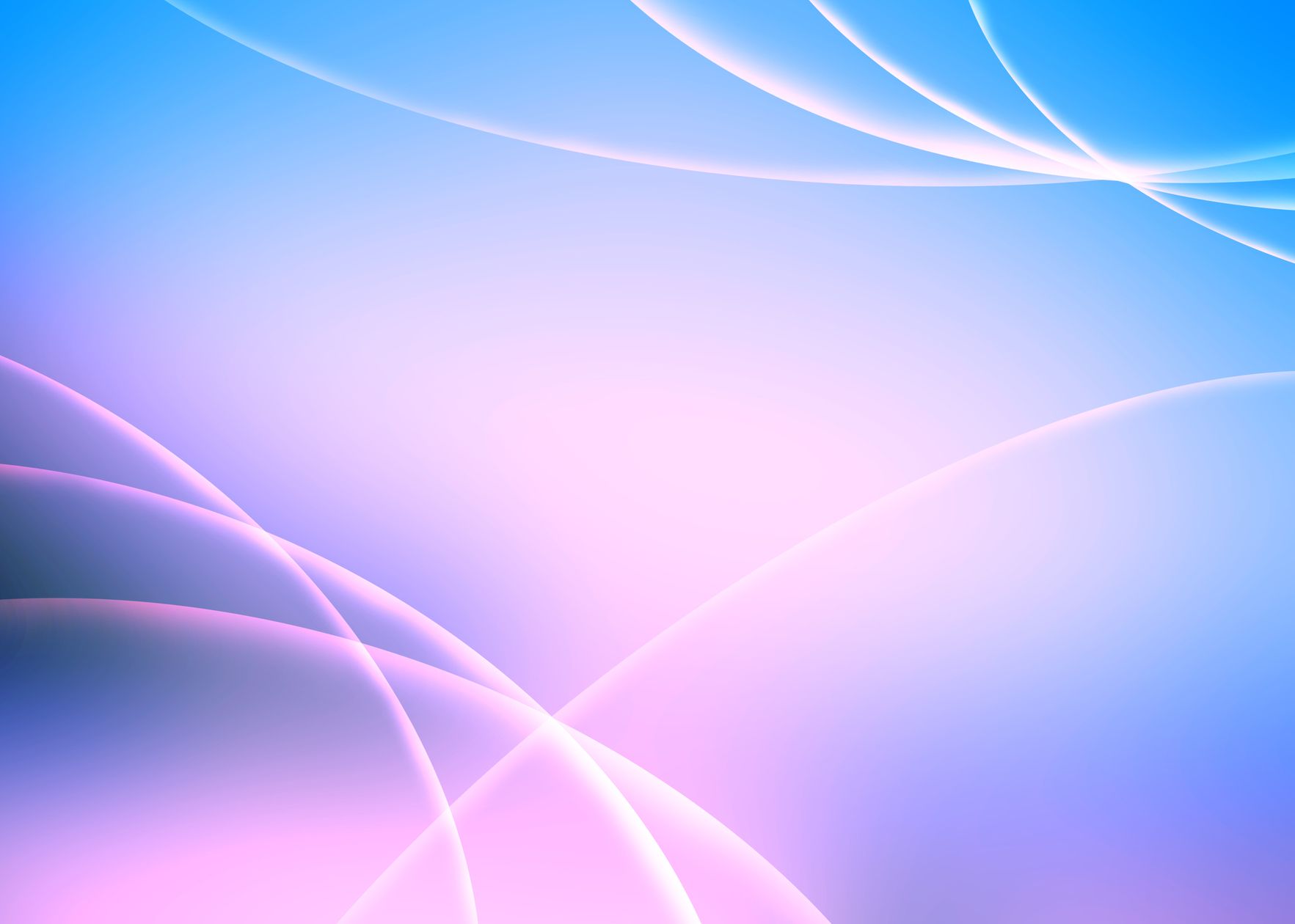 „14Ujjongj, örülj, Sion leánya, mert jövök már, és itt fogok lakni - így szól az ÚR. 15A többi nép is csatlakozik az ÚRhoz azon a napon, és az ő népévé lesznek, ő pedig köztetek fog lakni. Akkor megtudjátok, hogy a Seregek URa küldött engem hozzátok.” Zak 2,14-15
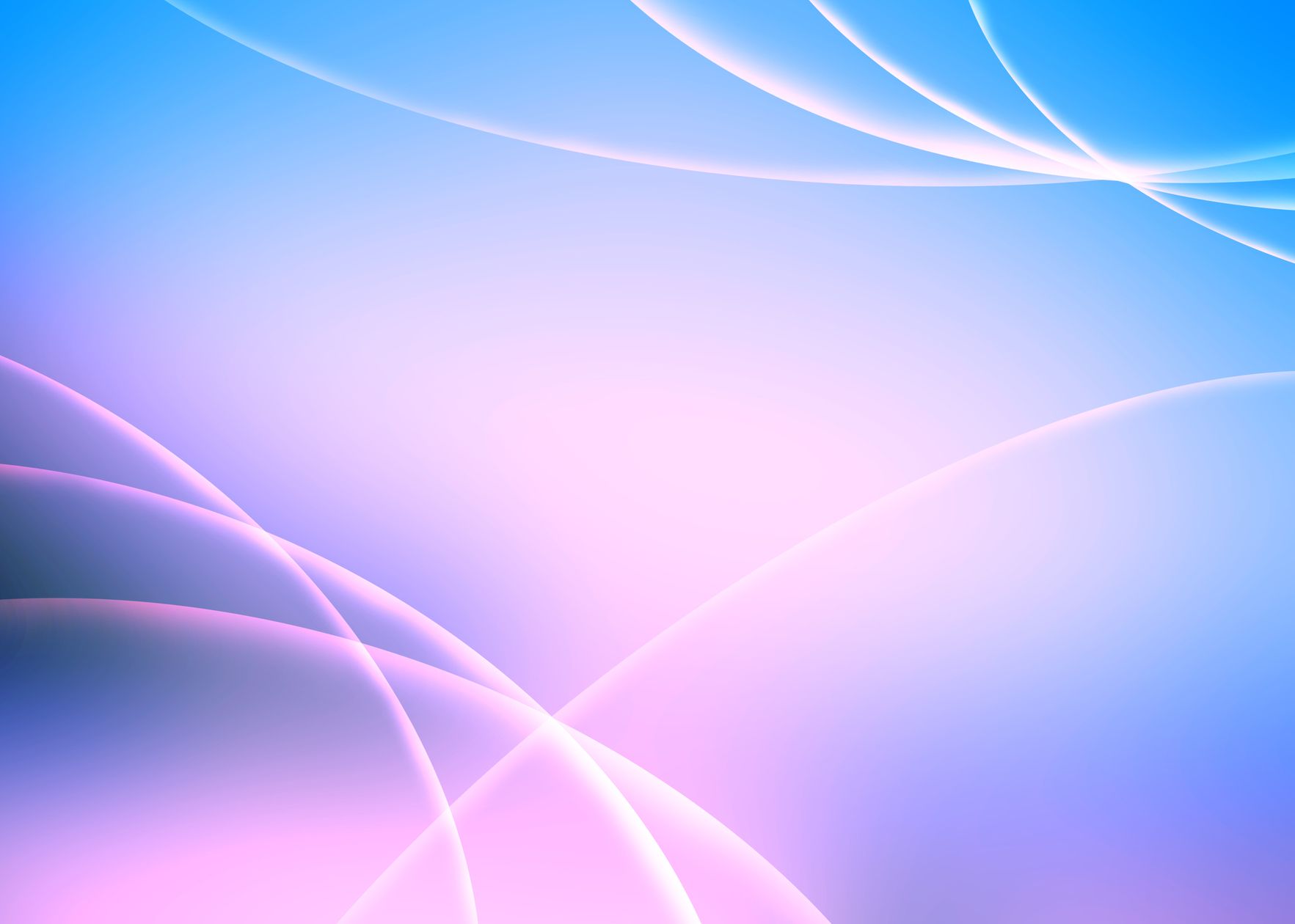 Karácsonyi
ünnepkör
Szentháromsági
ünnepkör
Pünkösdi
ünnepkör
Húsvéti
ünnepkör
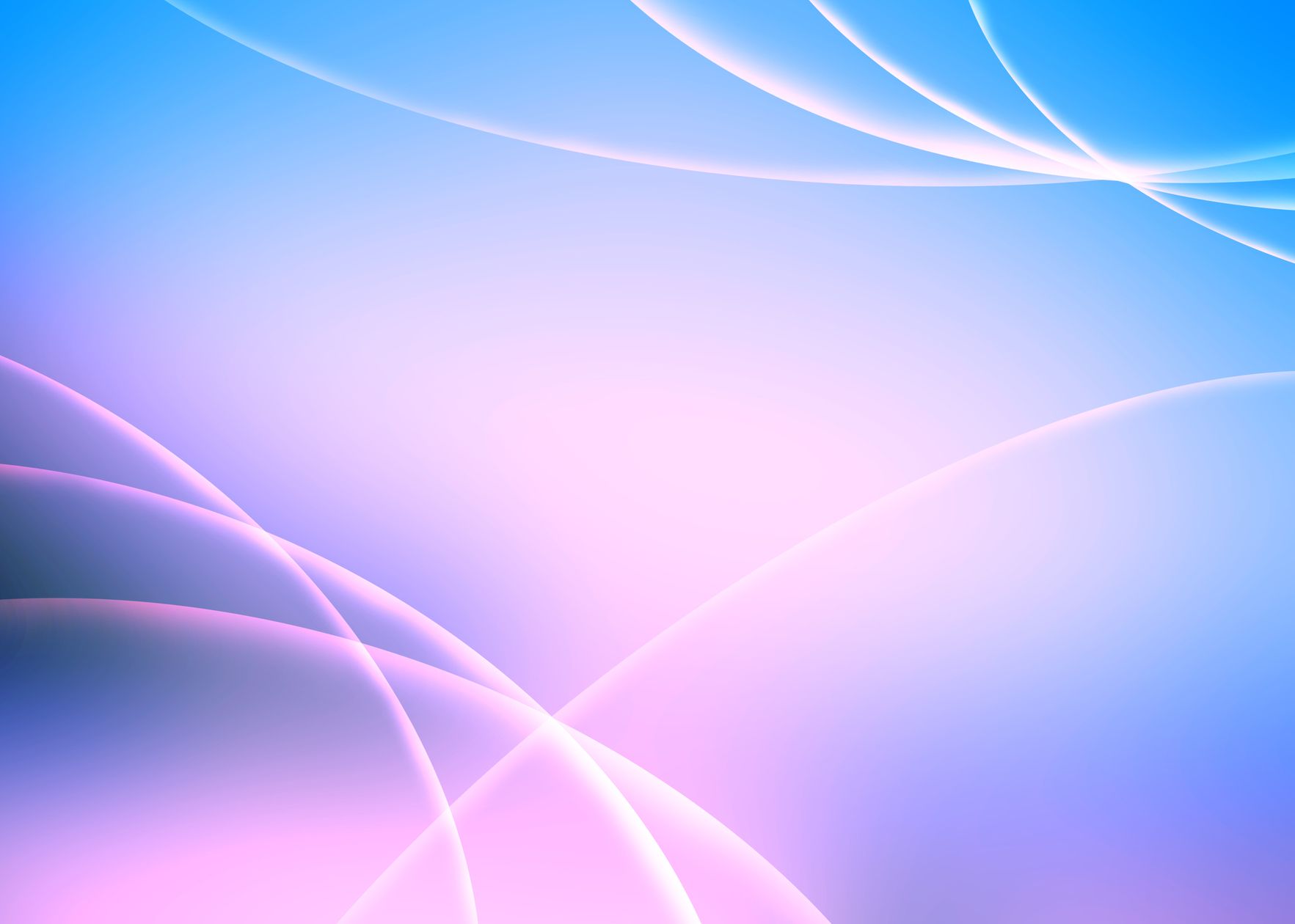 Karácsonyi ünnepkör
Pünkösdi ünnepkör
Örök élet vasárnapja
Feltámadás
Pünkösd
Ádvent
Húsvéti ünnepkör
Szentháromsági ünnepkör
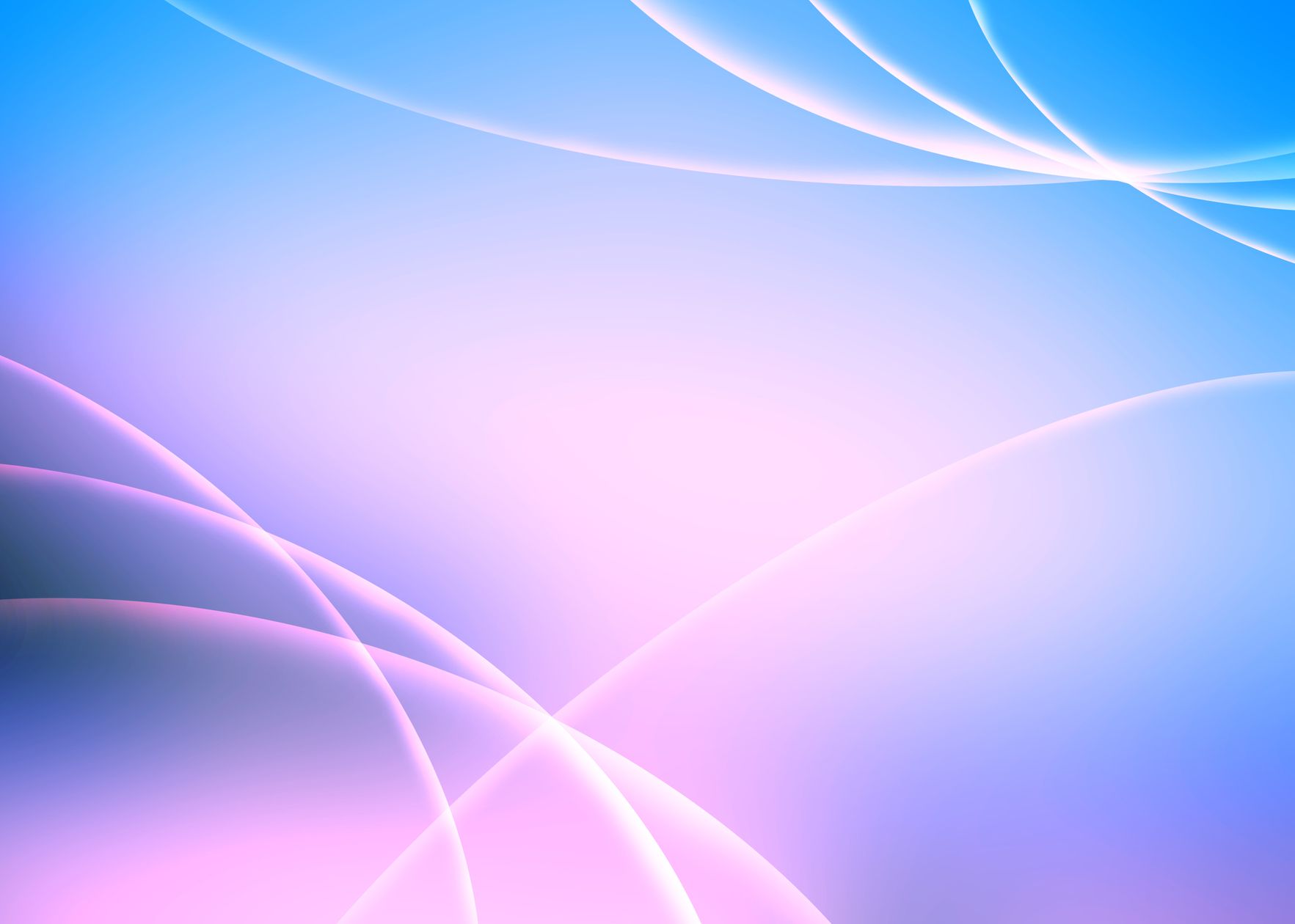 Karácsonyi
ünnepkör
Szentháromsági
ünnepkör
Pünkösdi
ünnepkör
Húsvéti
ünnepkör
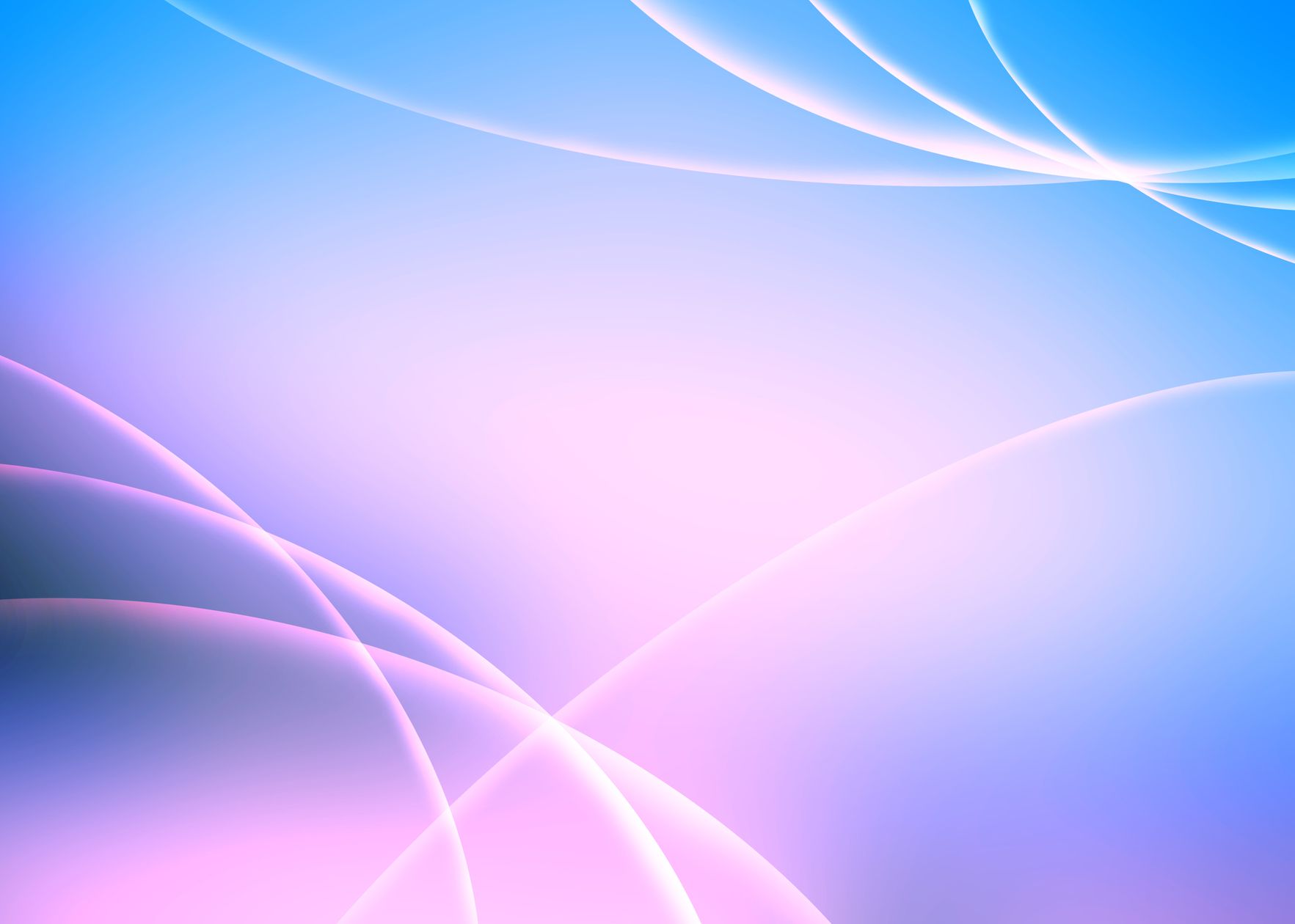 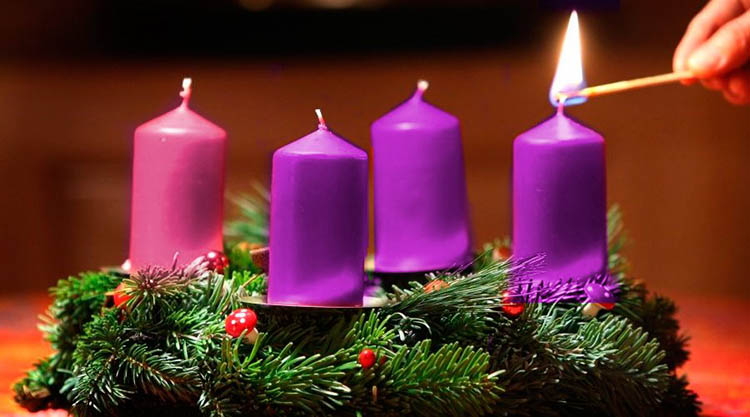 Ádvent 1. vasárnapja
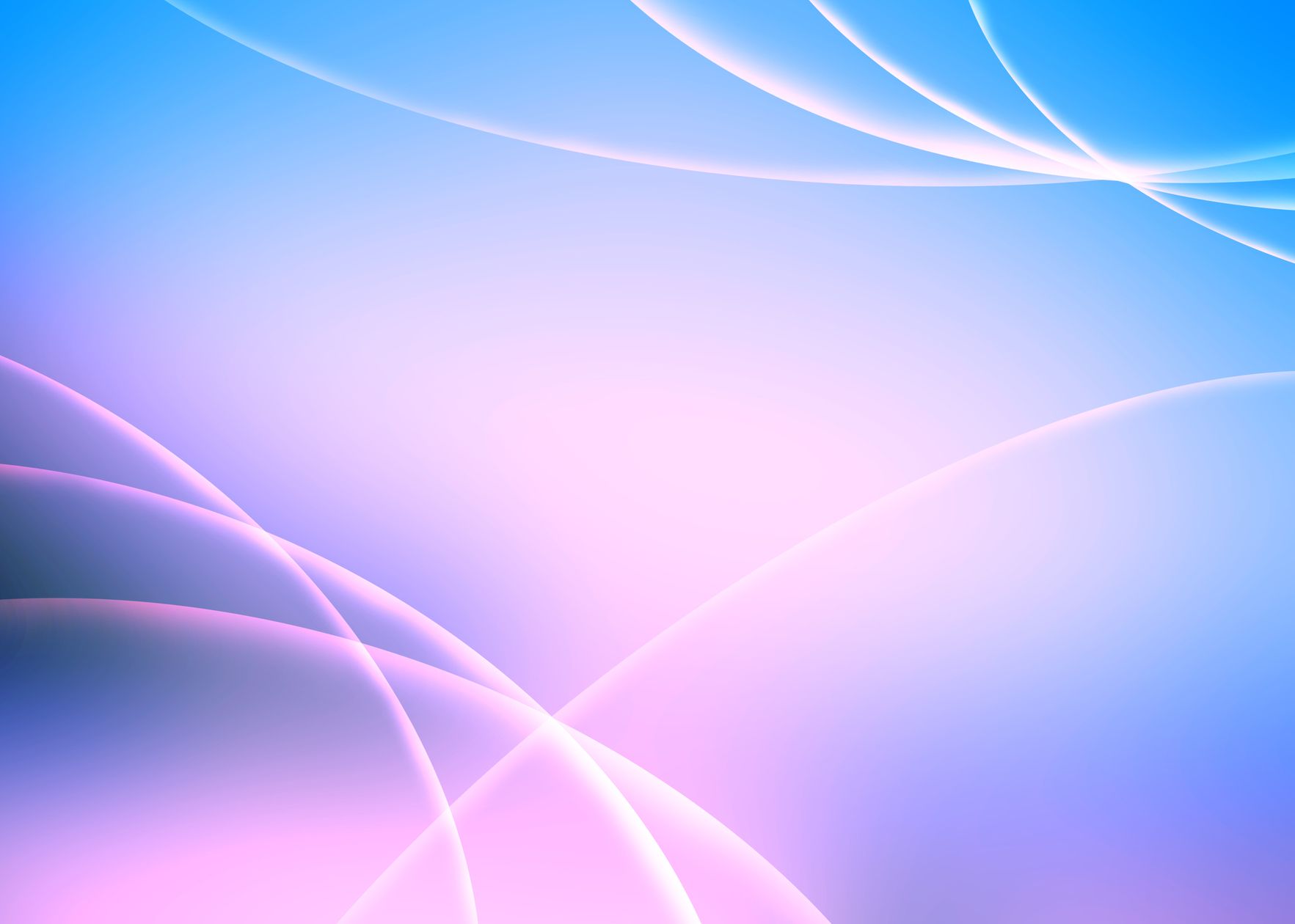 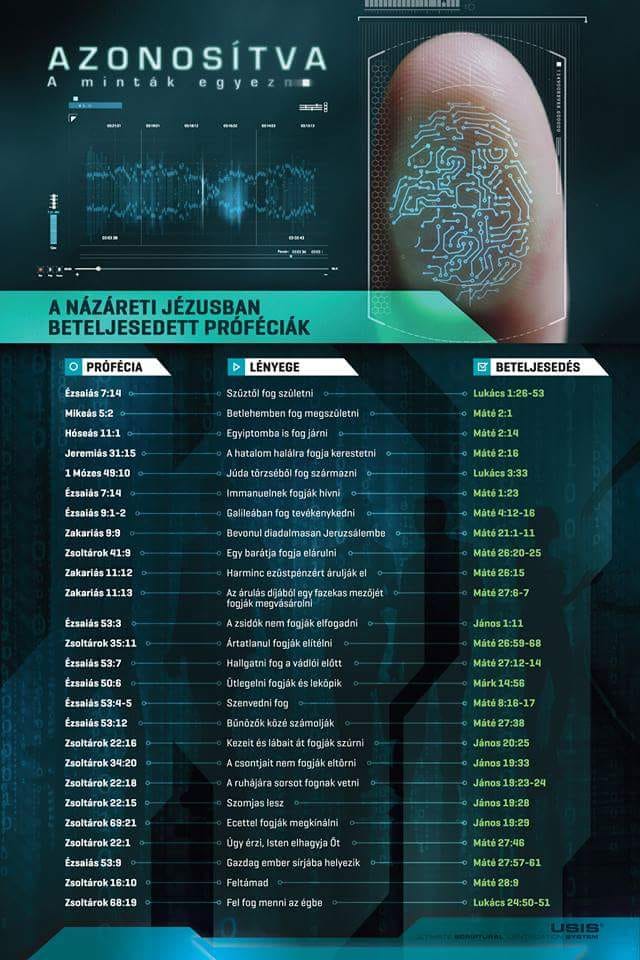 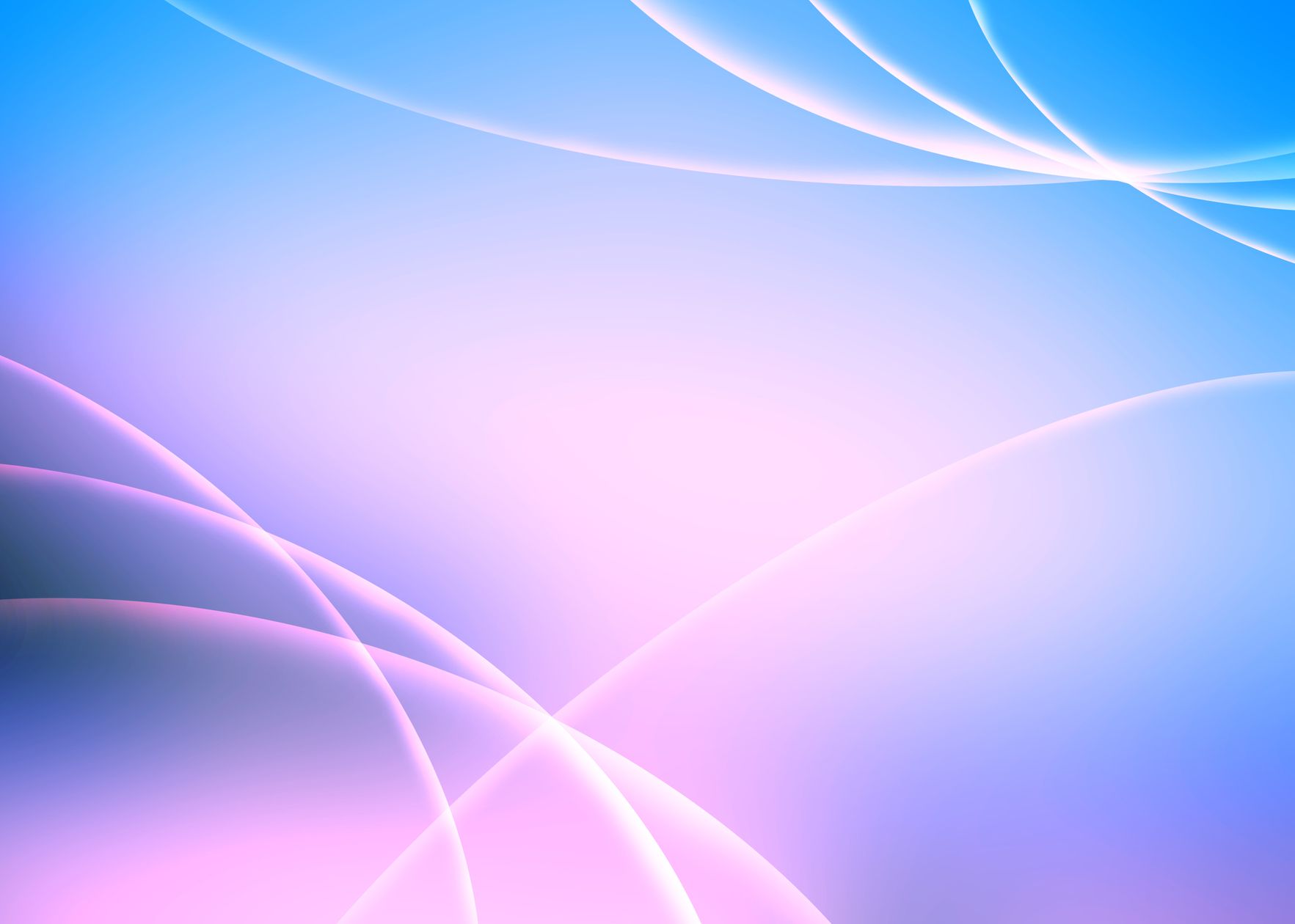 Ígéret: Szűztől fog születni (Kr.e. 740 körül)
Igehely: Ézs 7,14 „14Ezért ád jelt néktek az Úr maga: Ímé, a szűz fogan méhében, és szül fiat,…”
Beteljesülés: Lk 1,26-53 „26A hatodik hónapban pedig elküldte Isten Gábriel angyalt Galilea egyik városába, Názáretbe, 27egy szűzhöz, aki a Dávid házából származó férfinak, Józsefnek volt a jegyese. A szűznek pedig Mária volt a neve.”
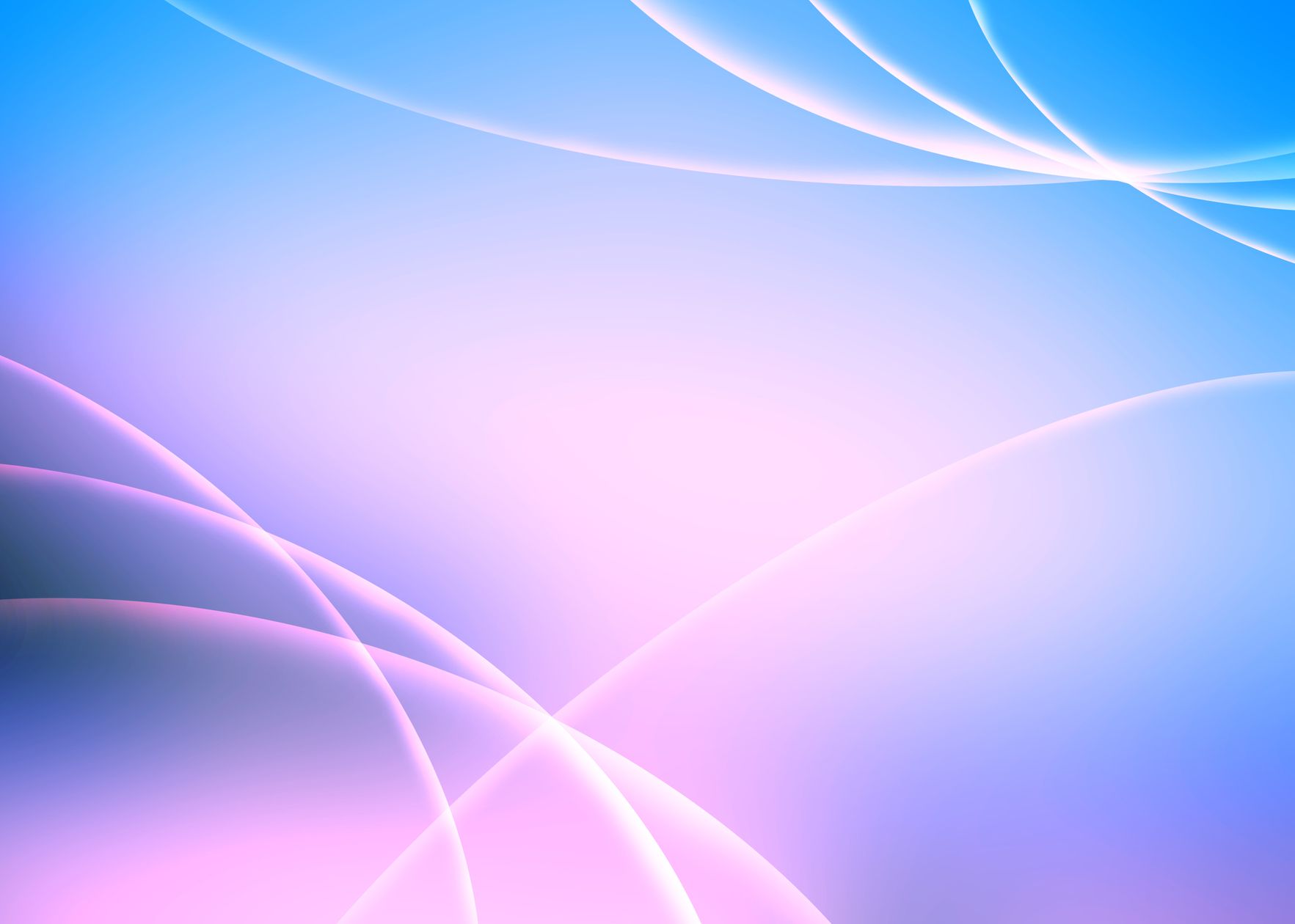 Ígéret: Betlehemben fog megszületni (Kr.e. 737 – 696)
Igehely: Mik 5,1 „1Te pedig, efrátai Betlehem, bár a legkisebb vagy Júda nemzetségei között, mégis belőled származik az, aki uralkodni fog Izráelen.”
Beteljesülés: Mt 2,1 „1Amikor Jézus megszületett a júdeai Betlehemben Heródes király idejében, íme, bölcsek érkeztek napkeletről Jeruzsálembe,”
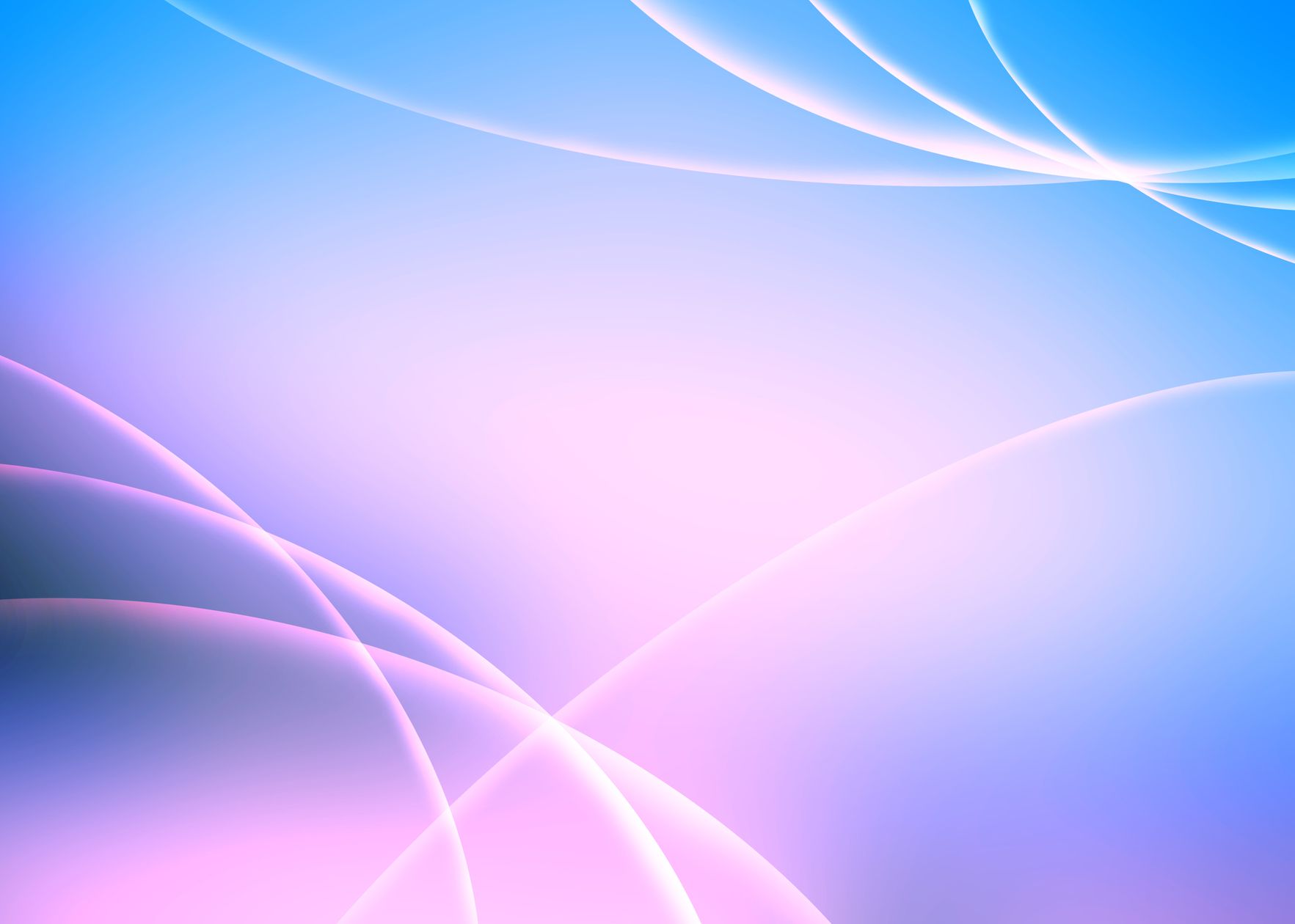 Ígéret: Egyiptomban is fog járni (Kr.e. 8. sz.)
Igehely: Hós 11,1 „1Még gyermek volt Izráel, amikor megszerettem, Egyiptomból hívtam ki fiamat.”
Beteljesülés: Mt 2,13b-14 „Kelj fel, vedd a gyermeket és anyját, menekülj Egyiptomba, és maradj ott, amíg nem szólok neked, mert Heródes halálra fogja kerestetni a gyermeket.” 14Ő pedig felkelt, vette a gyermeket és anyját még éjnek idején, és elment Egyiptomba.”
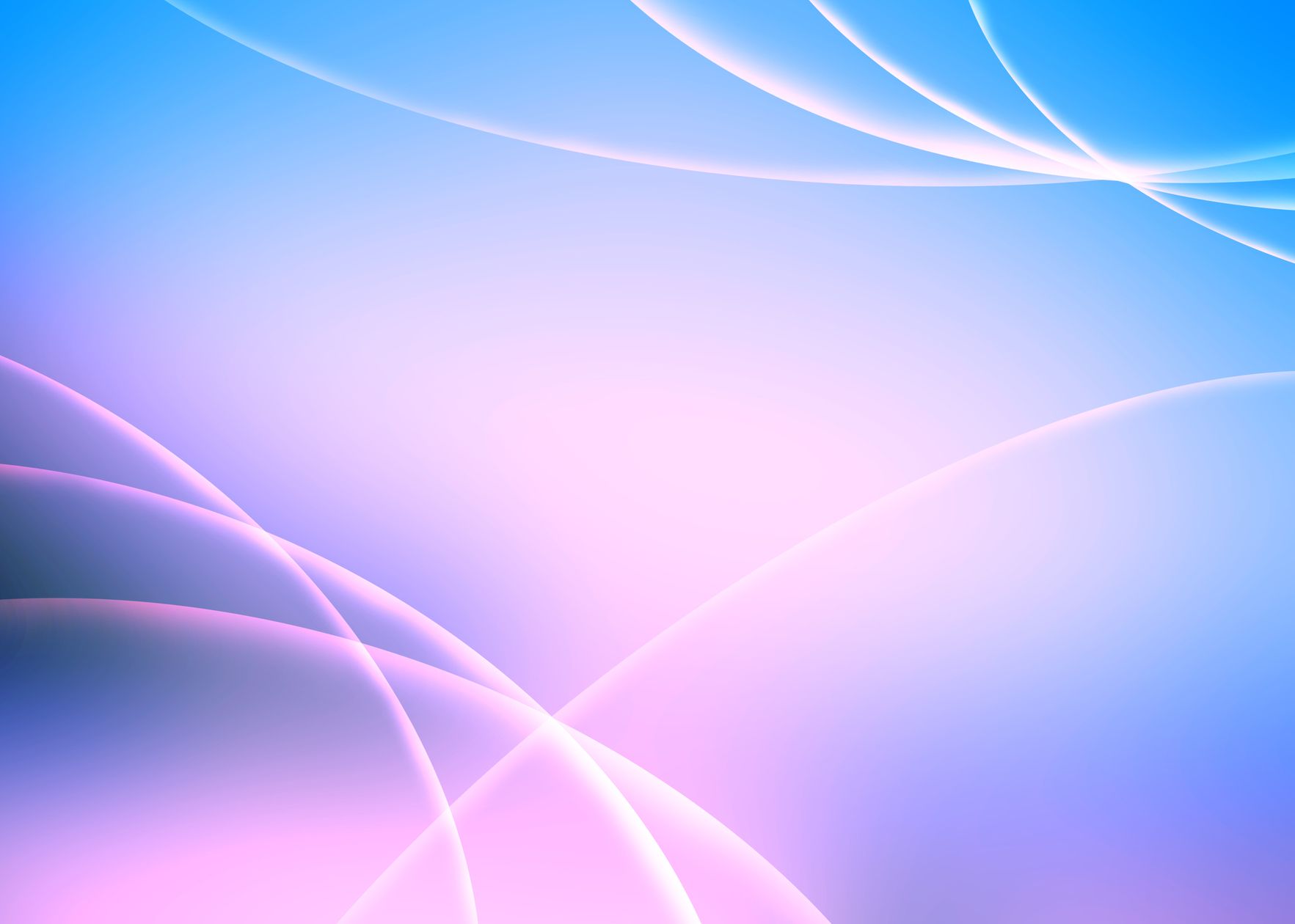 Ígéret: Immánuelnek fogják hívni (Kr.e. 740 körül)
Igehely: Ézs 7,14 „14Ezért ád jelt néktek az Úr maga: Ímé, a szűz fogan méhében, és szül fiat, s nevezi azt Immánuelnek…”
Beteljesülés: Mt 1,23 „23„Íme, a szűz fogan méhében, fiút szül, akit Immánuélnek neveznek” - ami azt jelenti: Velünk az Isten.”
Ígéret: A hatalom halálra fogja keresni (Kr.e. 650 - 585)
Igehely: Jer 31,15 „15Ezt mondja az ÚR: Hangos jajgatás hallatszik Rámában, és keserves sírás: Ráhel siratja fiait, nem tud megvigasztalódni, hogy nincsenek többé fiai.”
Beteljesülés: Mt 2,16 „16Amikor Heródes látta, hogy a bölcsek túljártak az eszén, nagy haragra lobbant, elküldte embereit, és megöletett Betlehemben és annak egész környékén minden kétesztendős és ennél fiatalabb fiúgyermeket, annak az időpontnak megfelelően, amelyet pontosan megtudott a bölcsektől.”
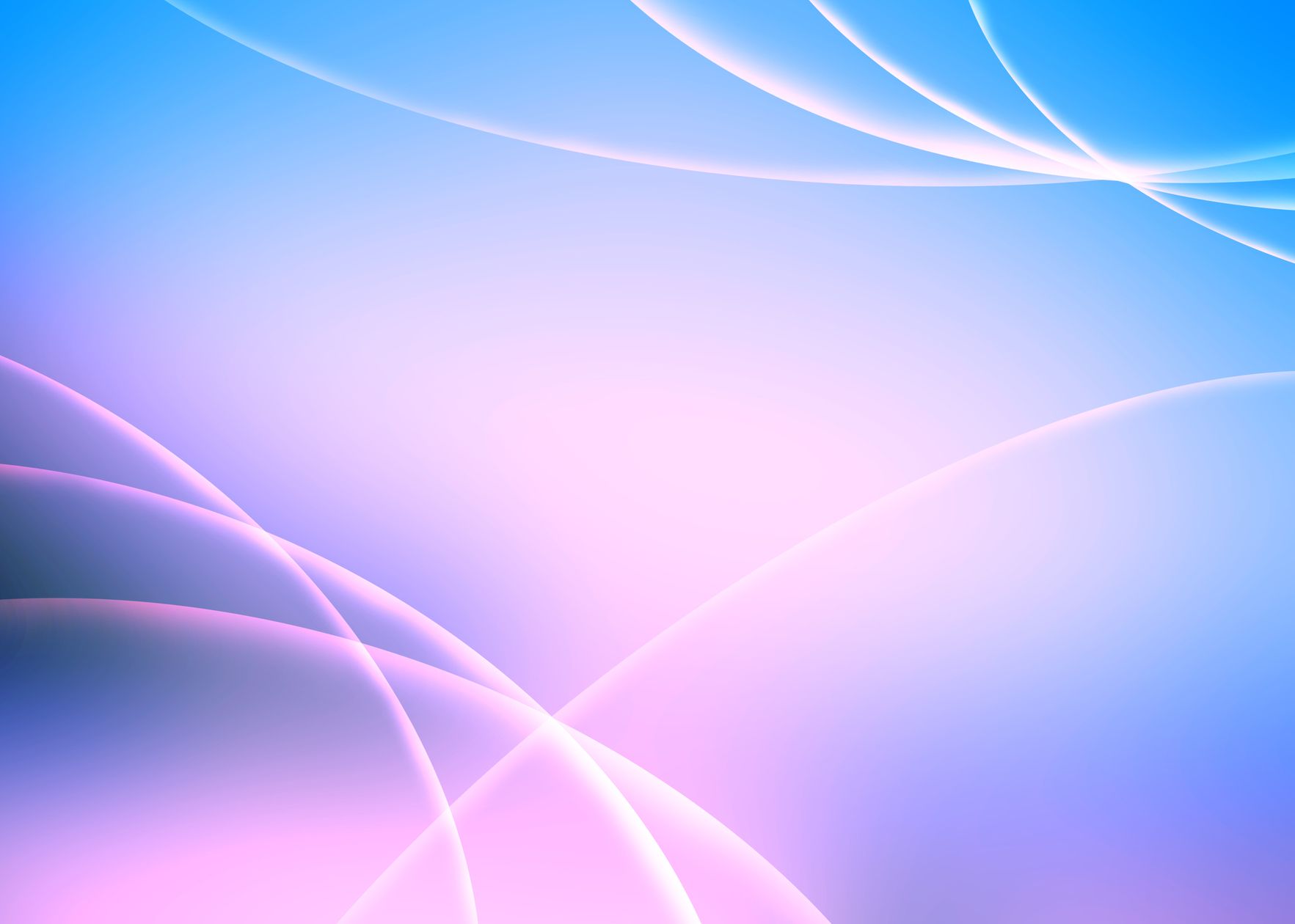 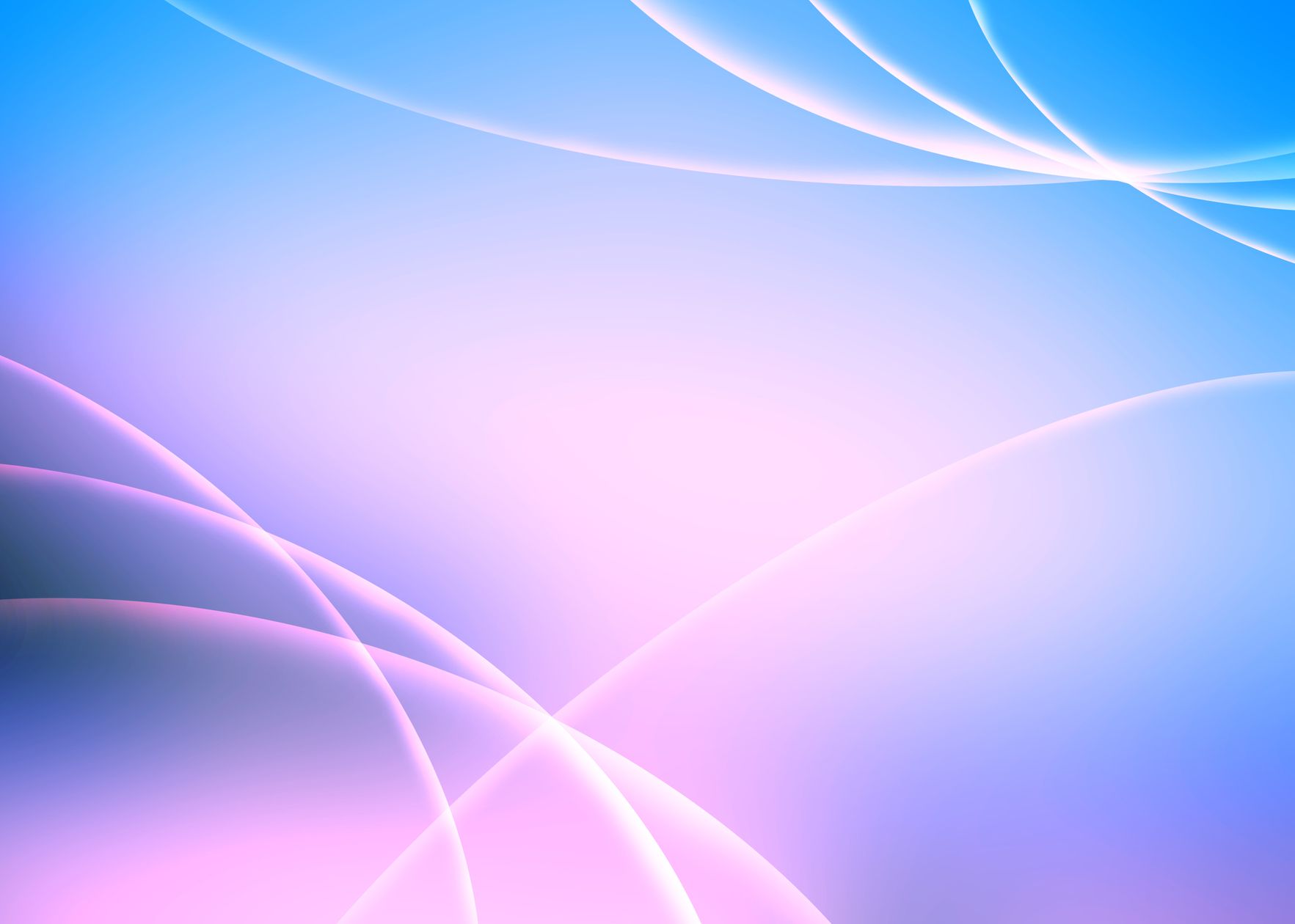 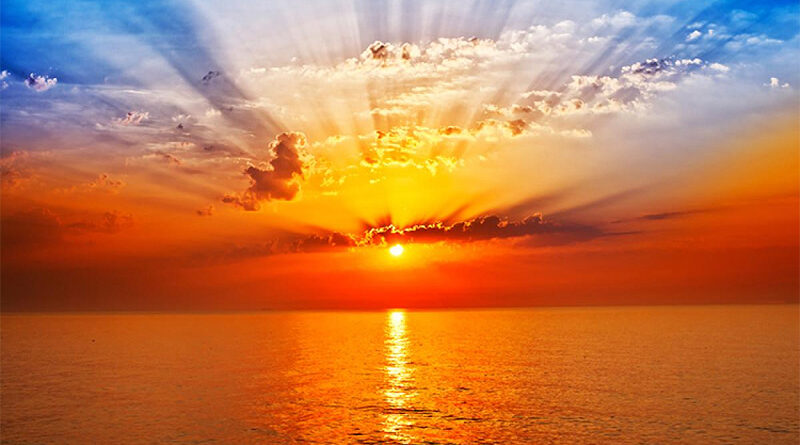 „múlik a sötétség, és már fénylik az igazi világosság.” I Jn 2,8b
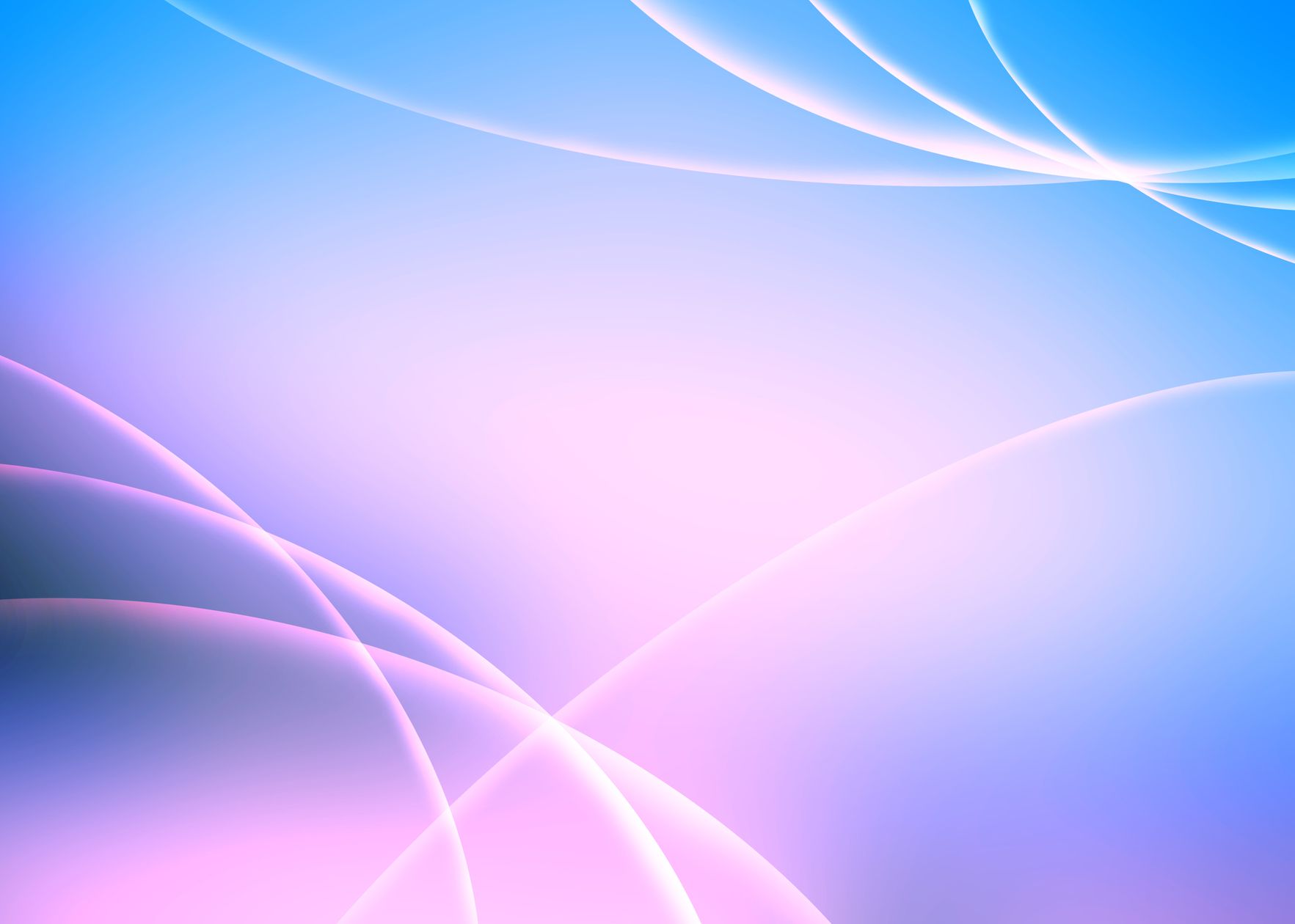 Történelmi dimenzió
Jövendőbeli dimenzió
Isten ígéretei a megígért Messiásban teljesednek be
Zakariás próféta Kr.e. 520-480
Kr.e. 538-ban Círusz engedélyt ad a zsidóknak a hazatérésre Babilonból.
Zak 9,9: szamáron fog bevonulni Jeruzsálembe (Mt 21,5)
Zak 11,12-13: harminc ezüstért elárulják (Mt 26,15)
Kb. 50 000 zsidó tér haza, köztük Haggeus és Zakariás próféta
Zak 12,10: testét átszúrják (Jn 19,33)
Zakariás azzal bátorította a népet, hogy Isten hűséges, megáldja munkájukat és helyreállítja jó sorsukat.
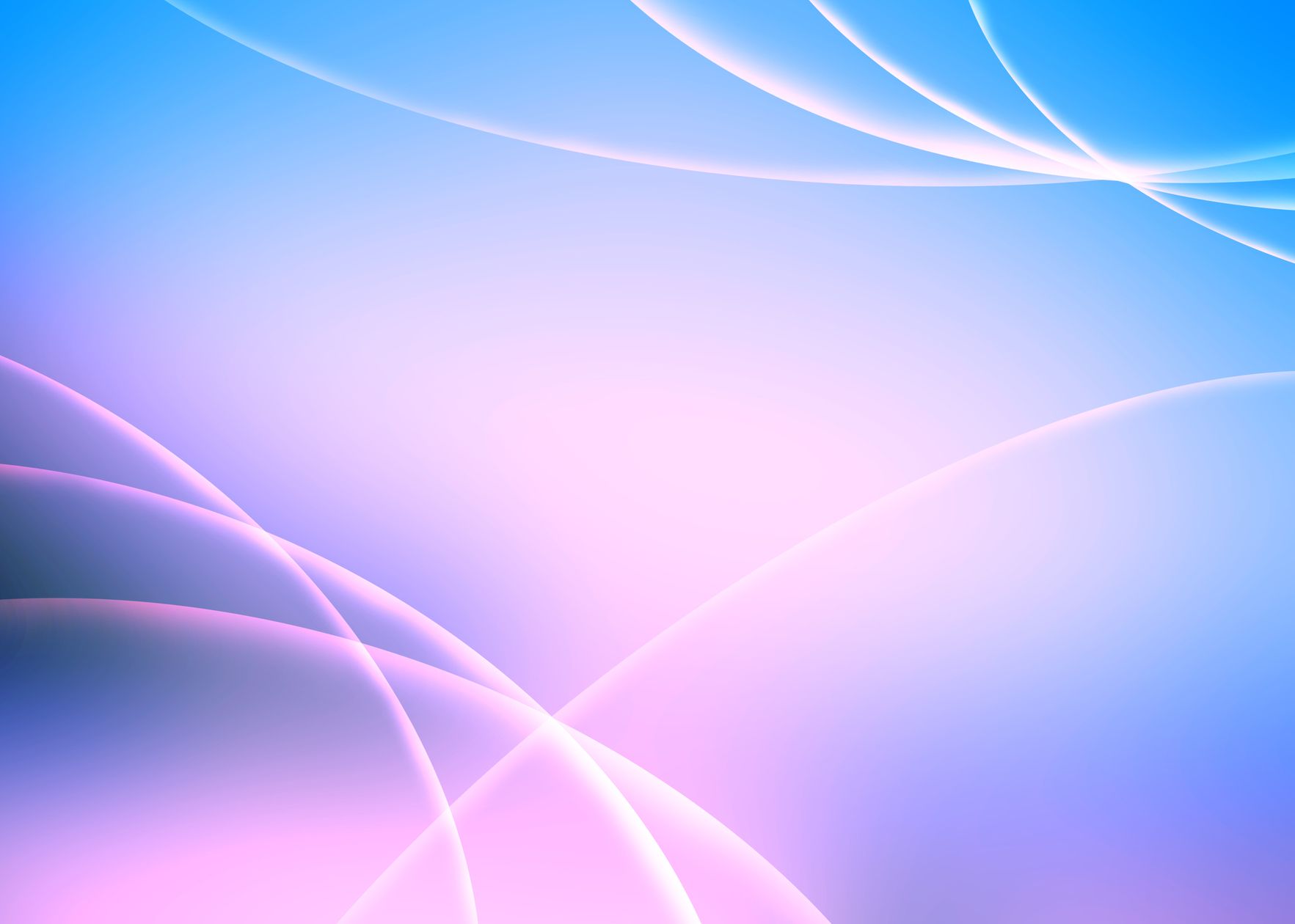 Prófécia
„1Azon a napon forrás fakad Dávid háza és Jeruzsálem lakói számára, hogy lemossa a vétket és a szennyet.” 
Zak 13,1
Beteljesedés
„ Íme, az Isten Báránya, aki elveszi a világ bűnét!” 
Jn 1,29
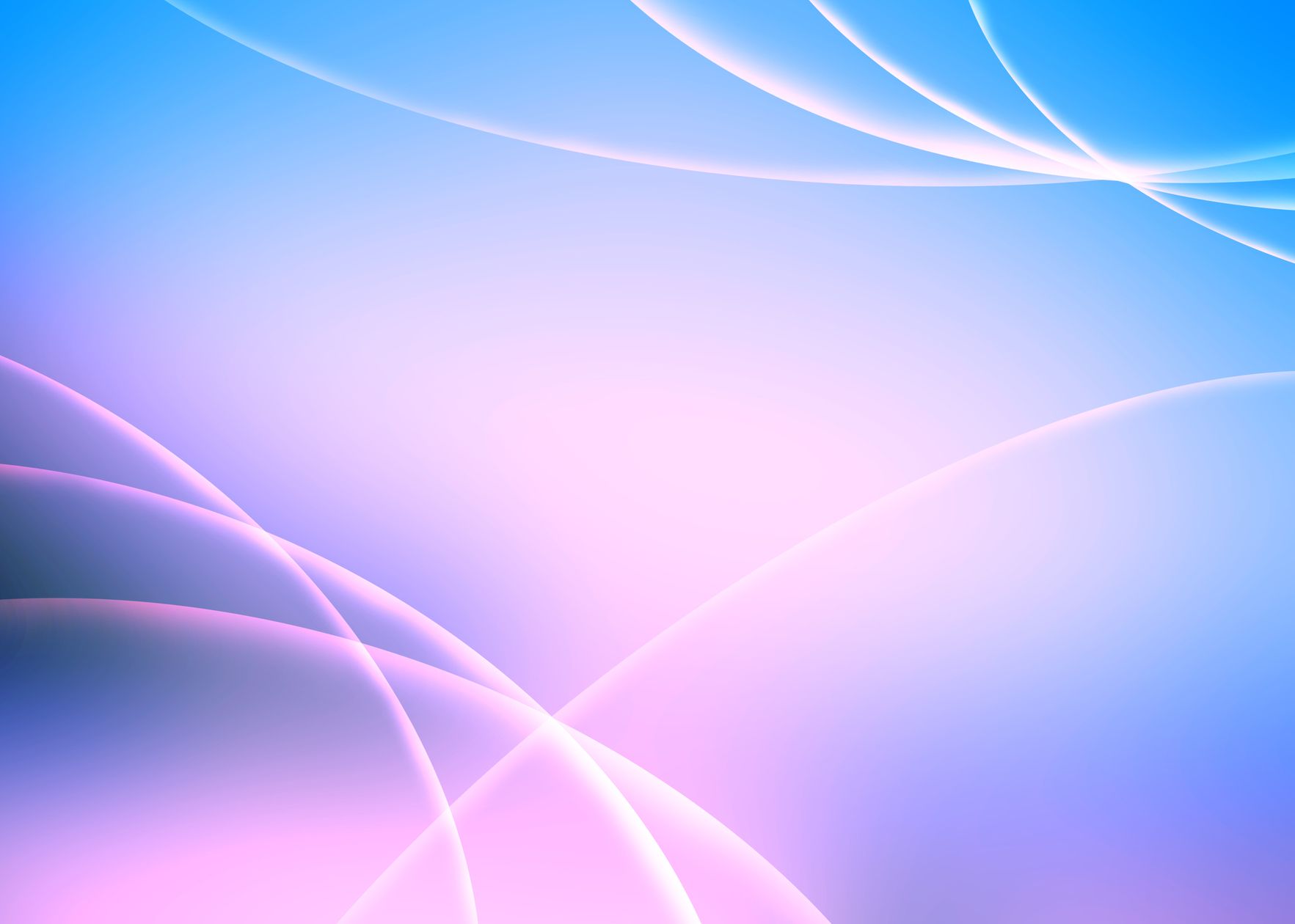 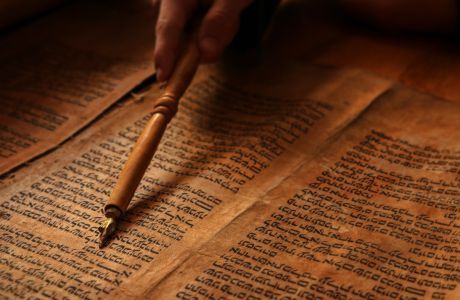 Próféciák 
az Ószövetségben
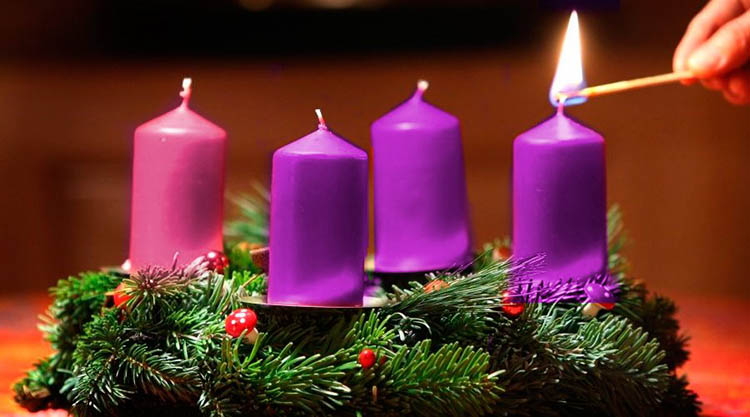 Beteljesedések 
az Újszövetségben
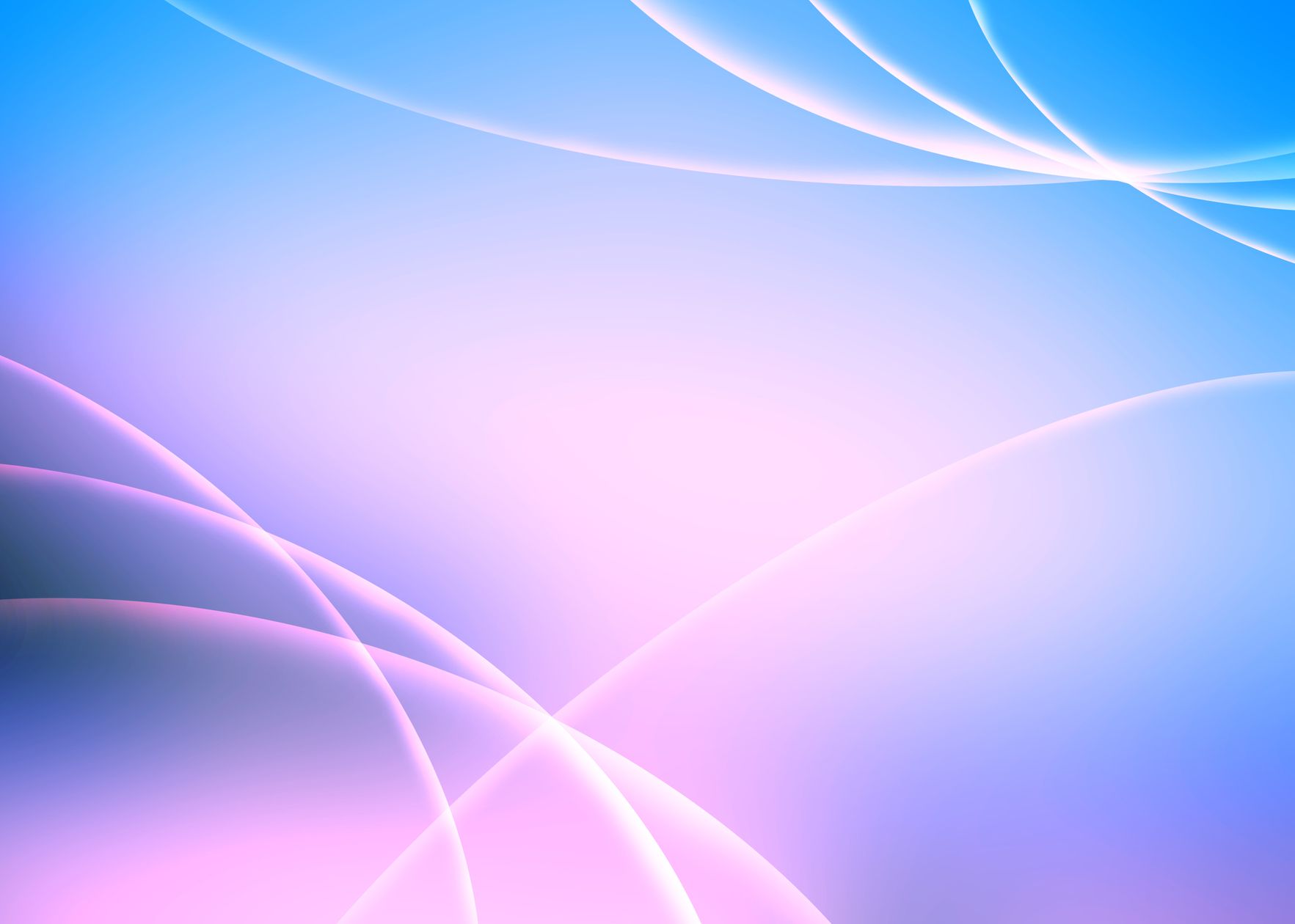 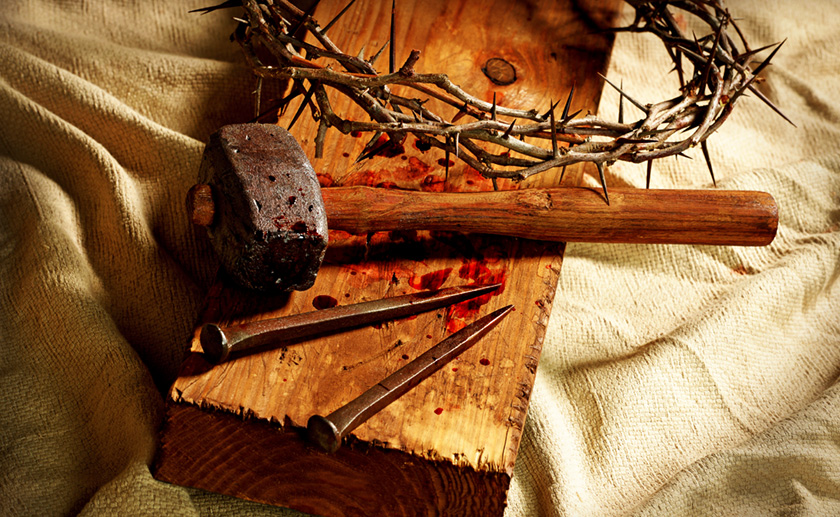 „14Eltörölte a követelésével minket terhelő adóslevelet, amely minket vádolt, eltávolította azt az útból, odaszegezve a keresztfára.” Kol 2,14
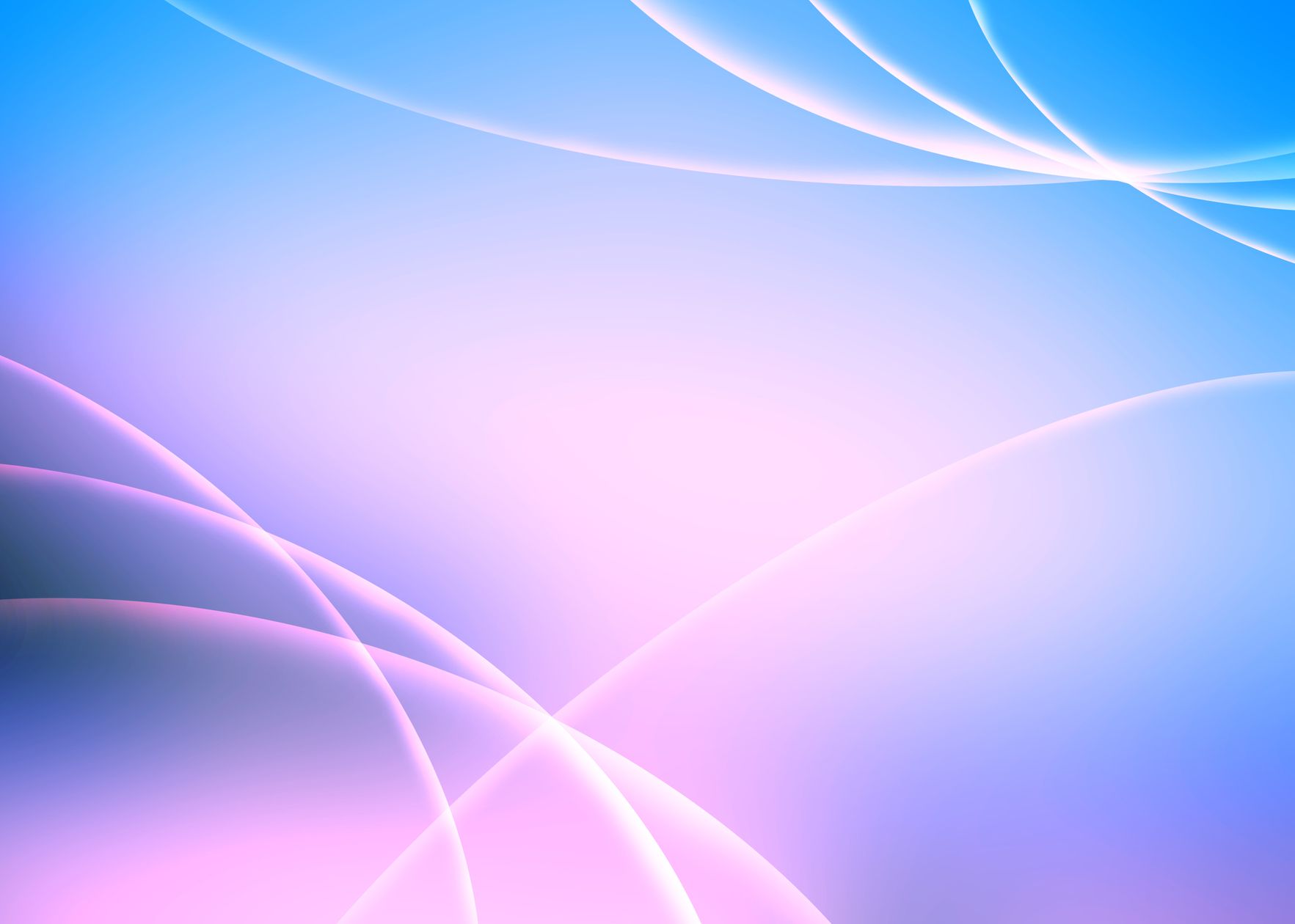 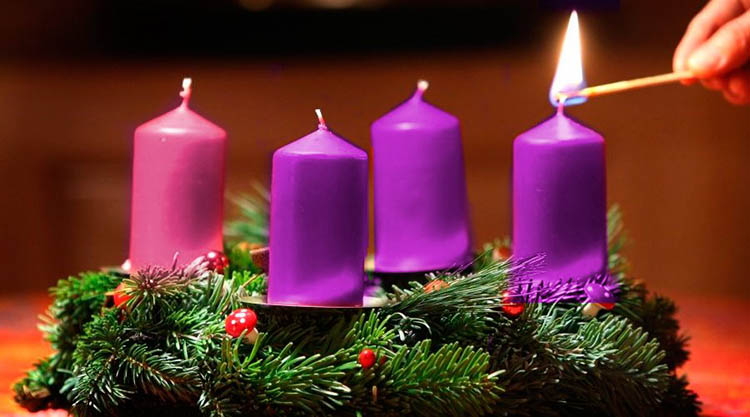 „14Ujjongj, örülj, Sion leánya, mert jövök már…”
Zak 2,14